УПРАВЛЕНИЕ ФЕДЕРАЛЬНОЙ НАЛОГОВОЙ СЛУЖБЫ ПО САРАТОВСКОЙ ОБЛАСТИ
Доклад по теме: «Эффективность досудебного урегулирования налоговых споров по результатам судебного обжалования»
М.А. Лукьяненко
Главный государственный налоговый 
инспектор отдела досудебного 
урегулирования налоговых споров
2020
Преимущества досудебного урегулирования налоговых споров
1
Электронные сервисы интернет-сайта ФНС России (nalog.ru)
2
Примеры судебной практики по спорам, прошедшим процедуру досудебного урегулирования
3
Спасибо за внимание
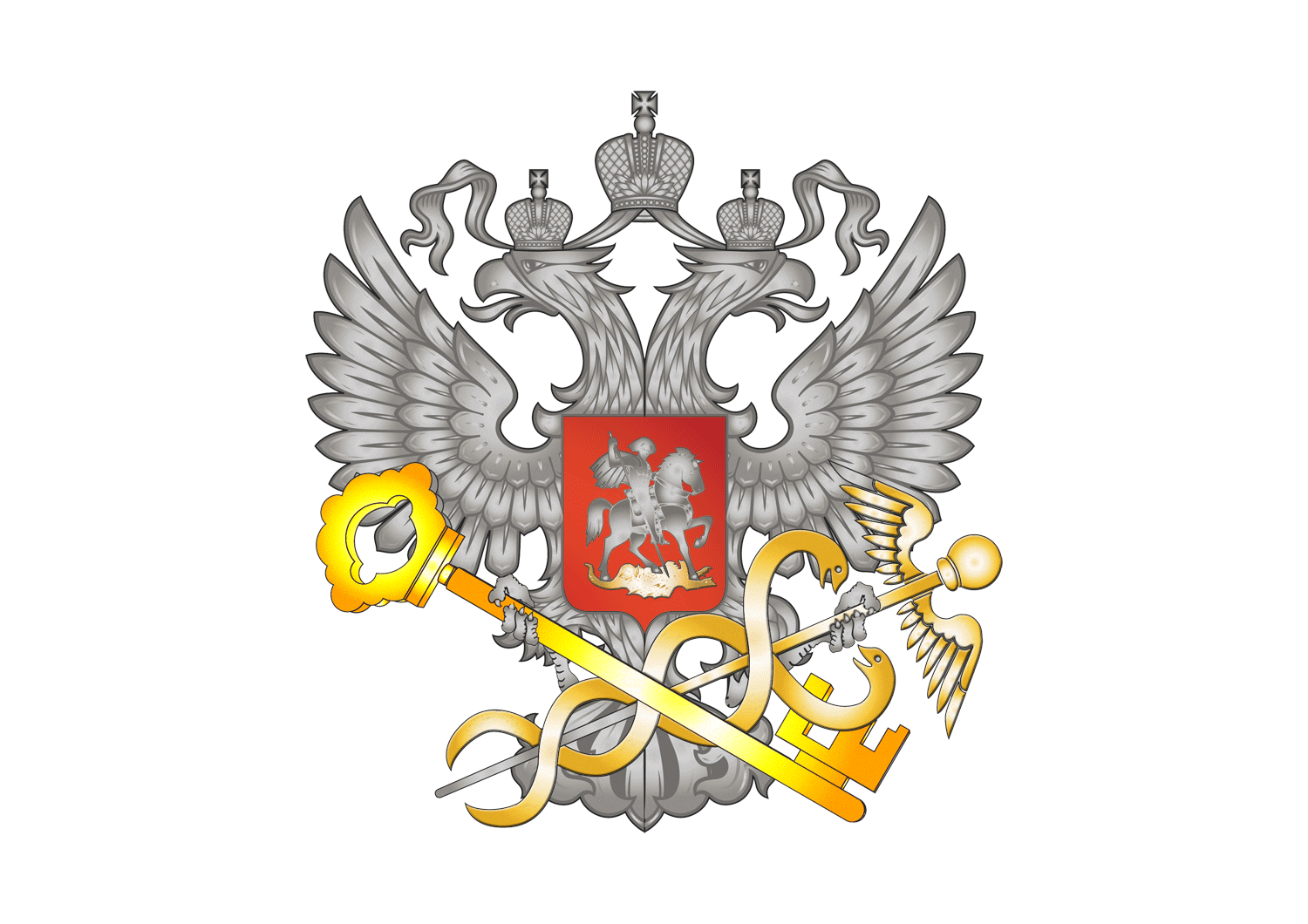 4